Урок математики
Длина окружности
Презентация к уроку подготовлена учителем математики ГБОУ СОШ № 138
Кожаковой Н.В.
Задача
Для украшения цирковой арены к Новому году требуется изготовить гирлянду,  которая будет проложена по окружности вдоль всего барьера. 
Какой длины надо взять провод для гирлянды?
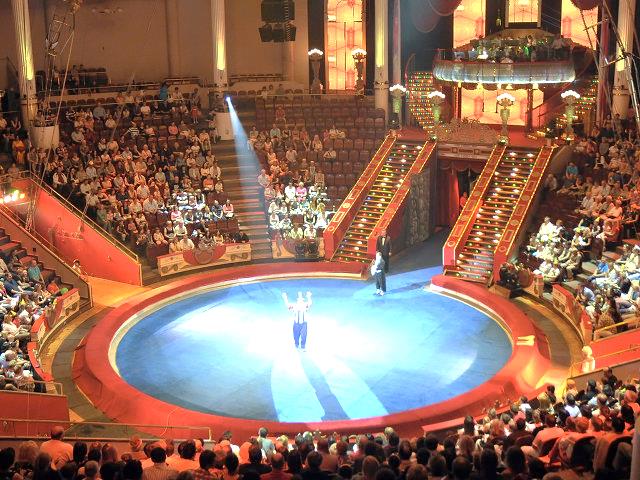 Практическая работа
1. С помощью циркуля начертите  в тетради окружность
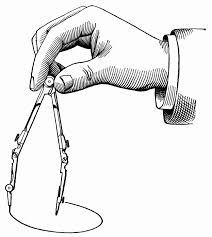 Практическая работа
2. С помощью линейки измерьте радиус окружности (приложив циркуль к шкале)  

Запишите значение
радиуса в тетрадь  

r =… см
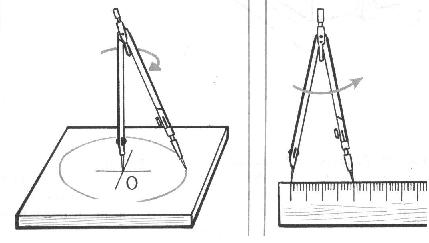 Практическая работа
3. Вычислите диаметр  по формуле						d = 2r 

Запишите значение, которое у вас получилось, в тетрадь 			d =…см
Практическая работа
4. Возьмите нить, максимально точно наложите ее на окружность,  окружность, сделайте ручкой или фломастером засечки на нити
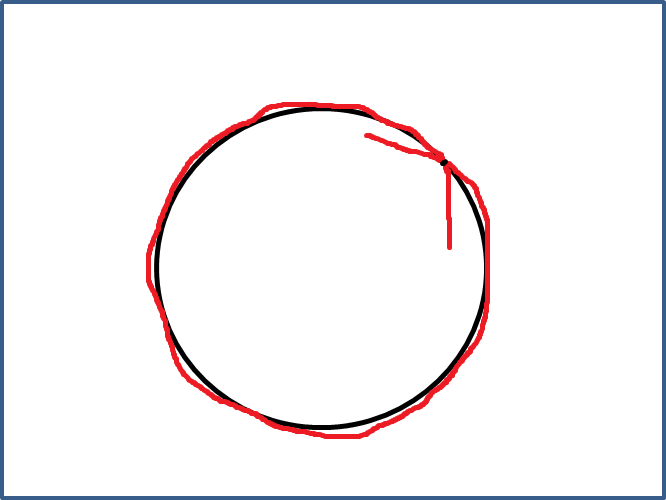 Практическая работа
5. Измерьте длину нити между засечками – это и будет длина окружности.
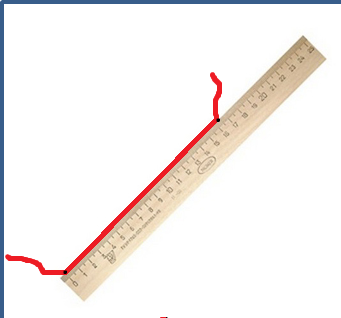 Запишите в тетрадь 
значение  длины 
окружности С.  

   С=… см
Практическая работа
6. Вычислите отношение длины окружности к диаметру. Запишите в тетрадь.
Число Пи
π
3,1415926535…
π ≈ 3,1415926535…
π ≈ 3,14
π ≈ 3
Формулы длины окружности
π
С = πd
С =
d = 2r
C = 2πr
№№ 851,
          852
Задача
Домашнее задание
№868,
№869,
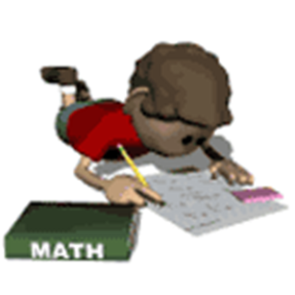 Творческое задание:измерив длину окружности у любых трех предметов, вычислить их диаметр и радиус; 
оформить на листе формата А4
Мы сегодня хорошо поработали.
Спасибо за внимание!